Муниципальное автономное дошкольное образовательное учреждение 
города Когалыма «Цветик-семицветик»
Сообщение из опыта работы на тему «Формирование математической грамотности у детей старшего дошкольного возраста посредством  игровой деятельности»
Подготовила: Марфутенко Александра   Олеговна,
                                              воспитатель МАДОУ «Цветик-семицветик»
г. Когалым, 2023 г.
Математическая грамотность
–это способность человека формулировать, применять и интерпретировать математику в разнообразных контекстах.
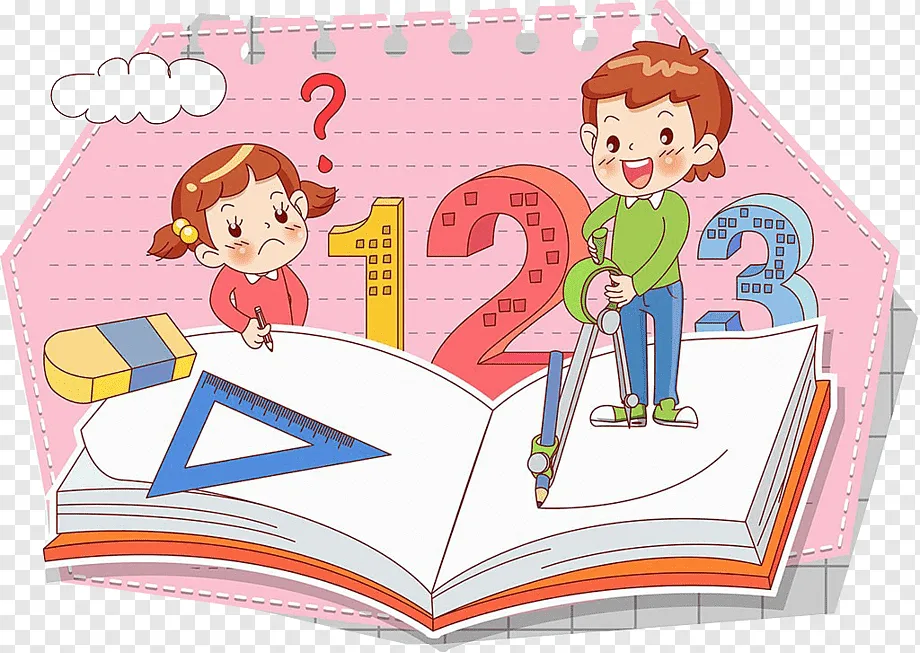 Цель: формирование элементарных математических представлений у детей посредством  занимательного материала и дидактических игр.
Задачи:1.Создать условия для развития познавательной активности, логического мышления, внимания.2.Способствовать формированию пространственных отношений.3.Пополнять и обогащать словарный запас.4.Воспитывать познавательный интерес к математике.
Образовательные технологии
Технология развивающих игр Б. П. Никитина «Сложи узор», «Сложи квадрат», «Уникуб»,
КВЕСТ-технология,
Проектный метод,
Технология «Блоки Дьенеша», 
Палочки Кюизенера,
Игровая технология В. В. Воскобовича «Сказочные лабиринты игры» и др.
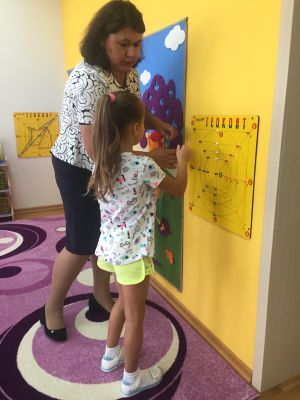 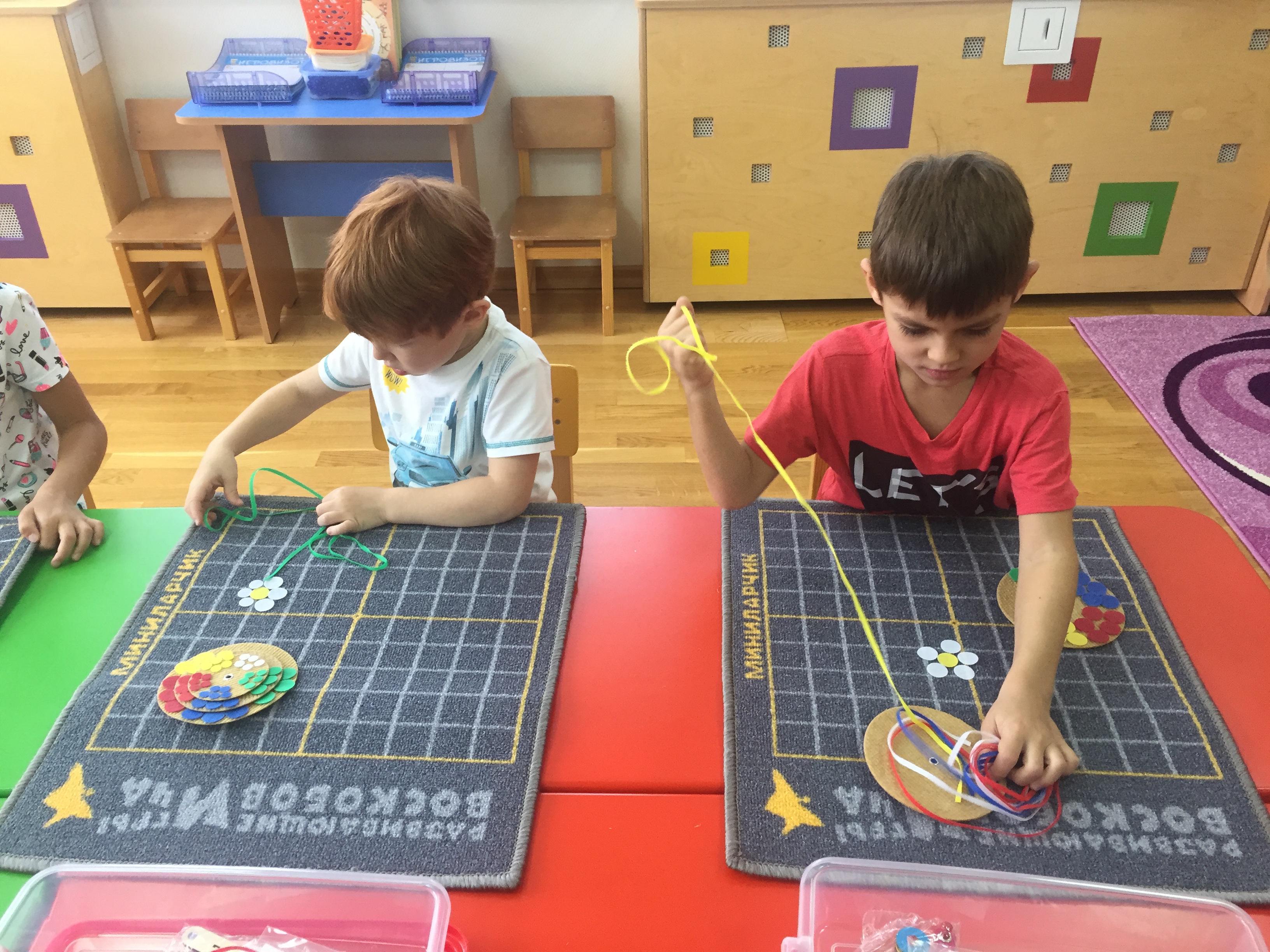 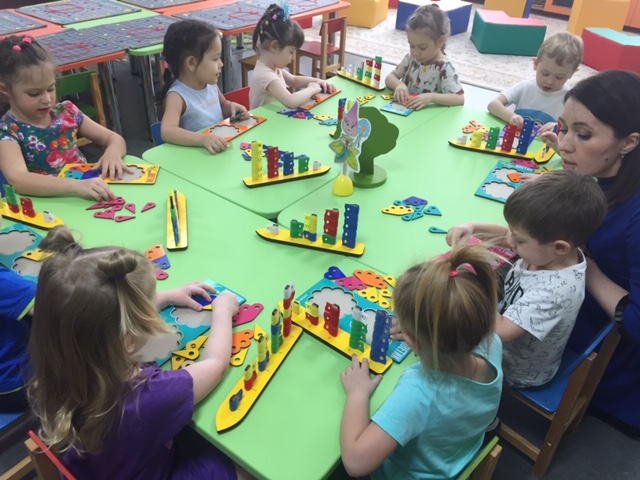 Методы и приёмы :
Индивидуально-творческая деятельность;
Творческая деятельность в малой подгруппе (3-6 детей);
Учебно-игровая деятельность;
Игровой тренинг.
Формирование математической грамотности у детей происходит через :
Создание учебных ситуаций, инициирующих практическую деятельность детей, мотивирующих их на познавательно активную деятельность.
Оценочную самостоятельность дошкольников, задания на само и взаимооценку в ролевых играх.
Поисковую активность – математические задания поискового характера.
Приобретение опыта успешной деятельности, разрешения проблем, принятия решений, позитивного поведения, совместное сотрудничество, задания на работу в парах и малых группах.
Использование ИКТ-технологий
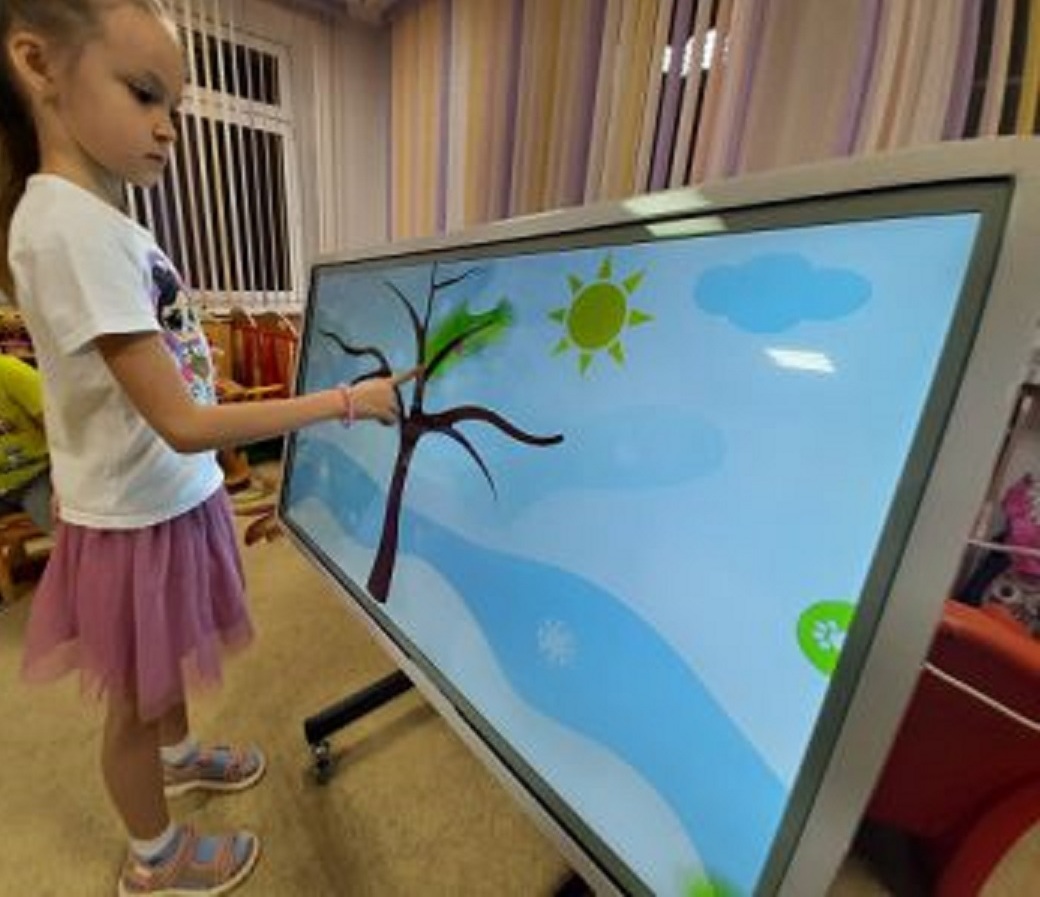 Развивающая предметно-пространственная среда группы для формирования математической грамотности у дошкольников
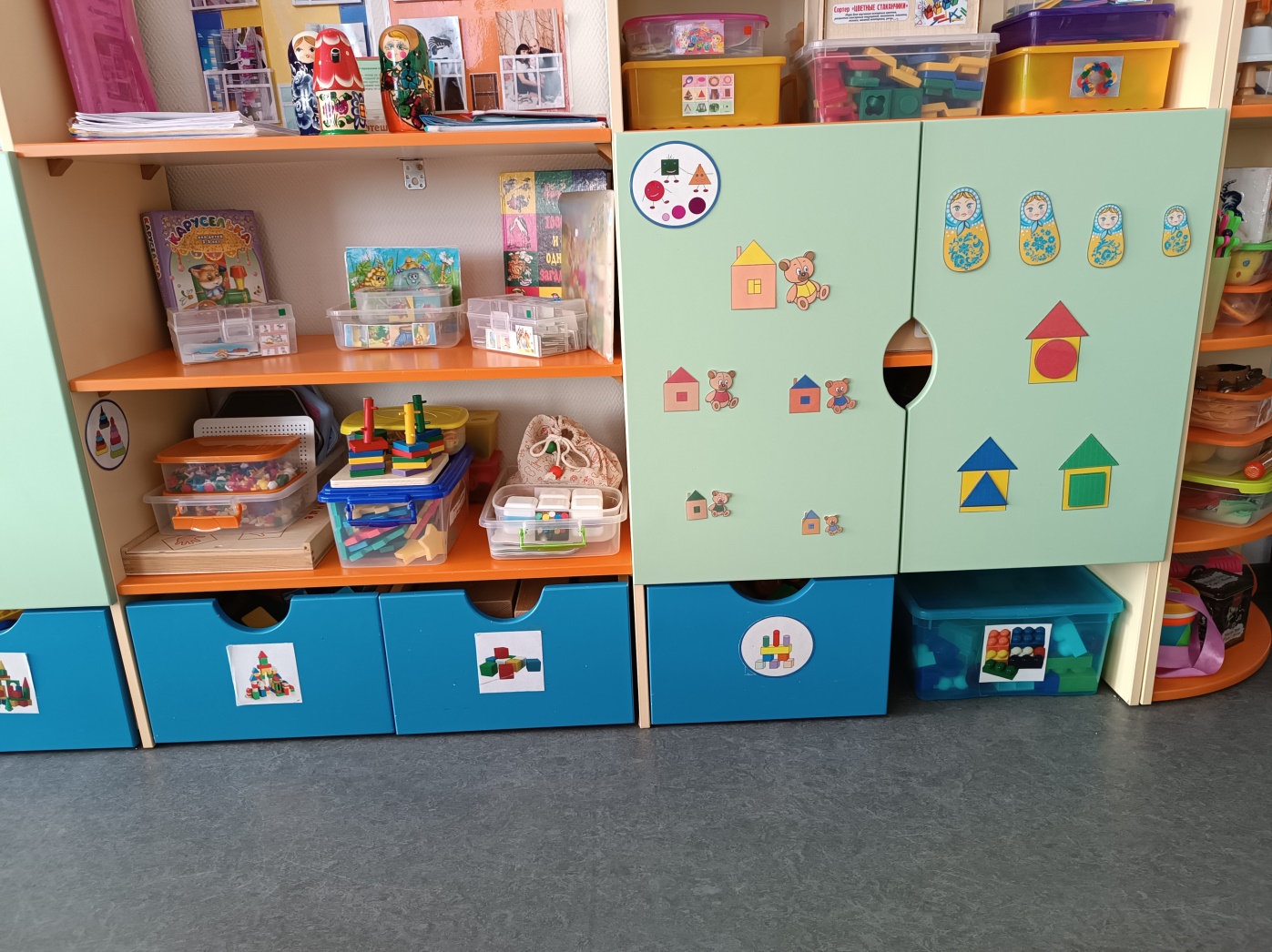 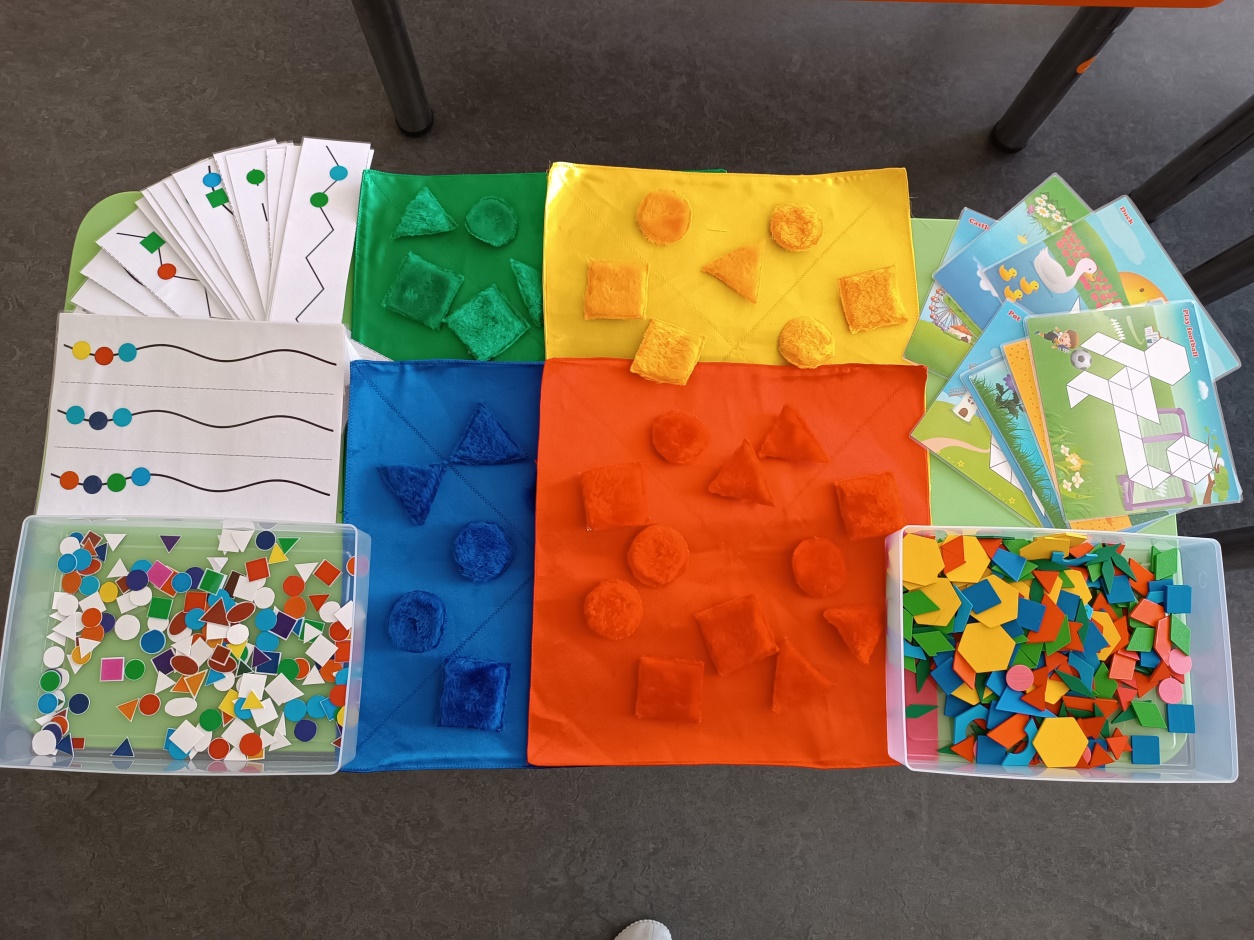 Игры и пособия
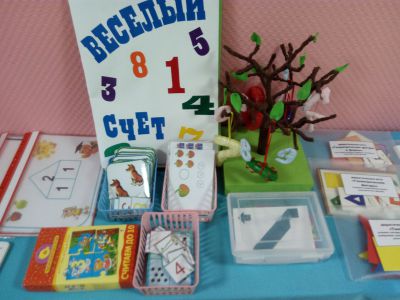 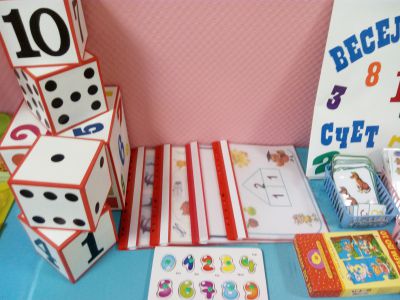 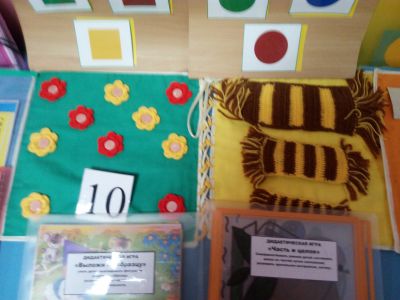 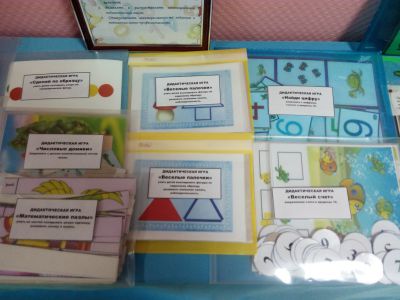 Спасибо за внимание!